RIESGOS PROFESIONALES POR AGENTES BIOLÓGICOS
        Por vía inhalatoria o saliva
Marina López Falcón
Laura González Fernández
1ºB HBD
INTRODUCCIÓN
La Ley de Prevención de Riesgos Laborales (LPRL) es en la actualidad la norma que regula todos los aspectos relacionados con los riesgos laborales en el lugar de trabajo. 

Promulgada en 1995.

Nació con la intención de cumplir el mandato constitucional: 
«los valores públicos velarán por la Seguridad e Higiene en el trabajo». 

La Ley de Prevención de Riesgos laborales incluye estas definiciones:

Prevenir. 
Prevención de riesgos laborales.
Agente Biológico.
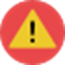 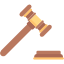 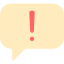 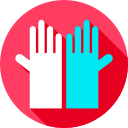 Barreras de Protección
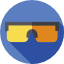 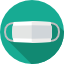 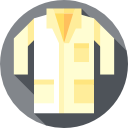 Las barreras de protección reducen el riesgo de exposición de la piel o mucosas del personal de salud a los materiales infectados, tales como sangre y otros fluidos corporales. 

 Entre estas barreras se cuenta con:

Lavado y cuidado de las manos:

Guantes:

Guantes quirúrgicos. 
Guantes de látex o vinilo no estériles.
Guantes de plástico.
Guantes industriales de polinitrilo u otros.
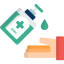 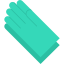 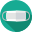 Mascarilla.

Protección ocular (Gafas).

Batas o vestidos protectores.

Barreras ambientales.


Es importante tener una buena historia médica del paciente. Sin embargo no todos aquellos que presentan algún proceso infeccioso son identificados al momento. Por ello las medidas de prevención deben ser empleadas rutinariamente.
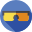 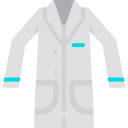 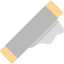 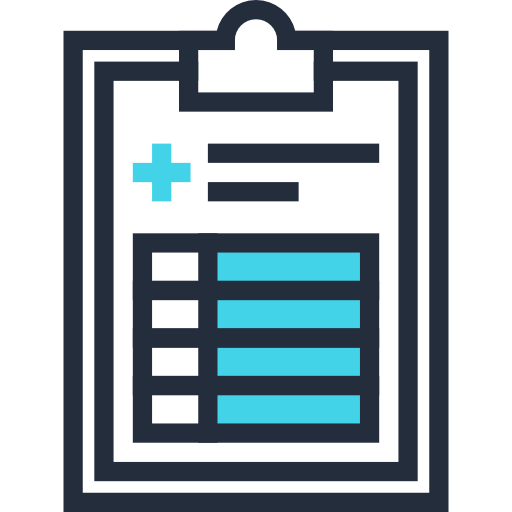 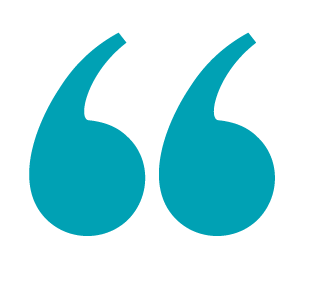 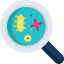 ENFERMEDADES
Recomendaciones para prevenirlas en el consultorio dental.
Infecciones víricas del tracto respiratorio superior (IVTRS).
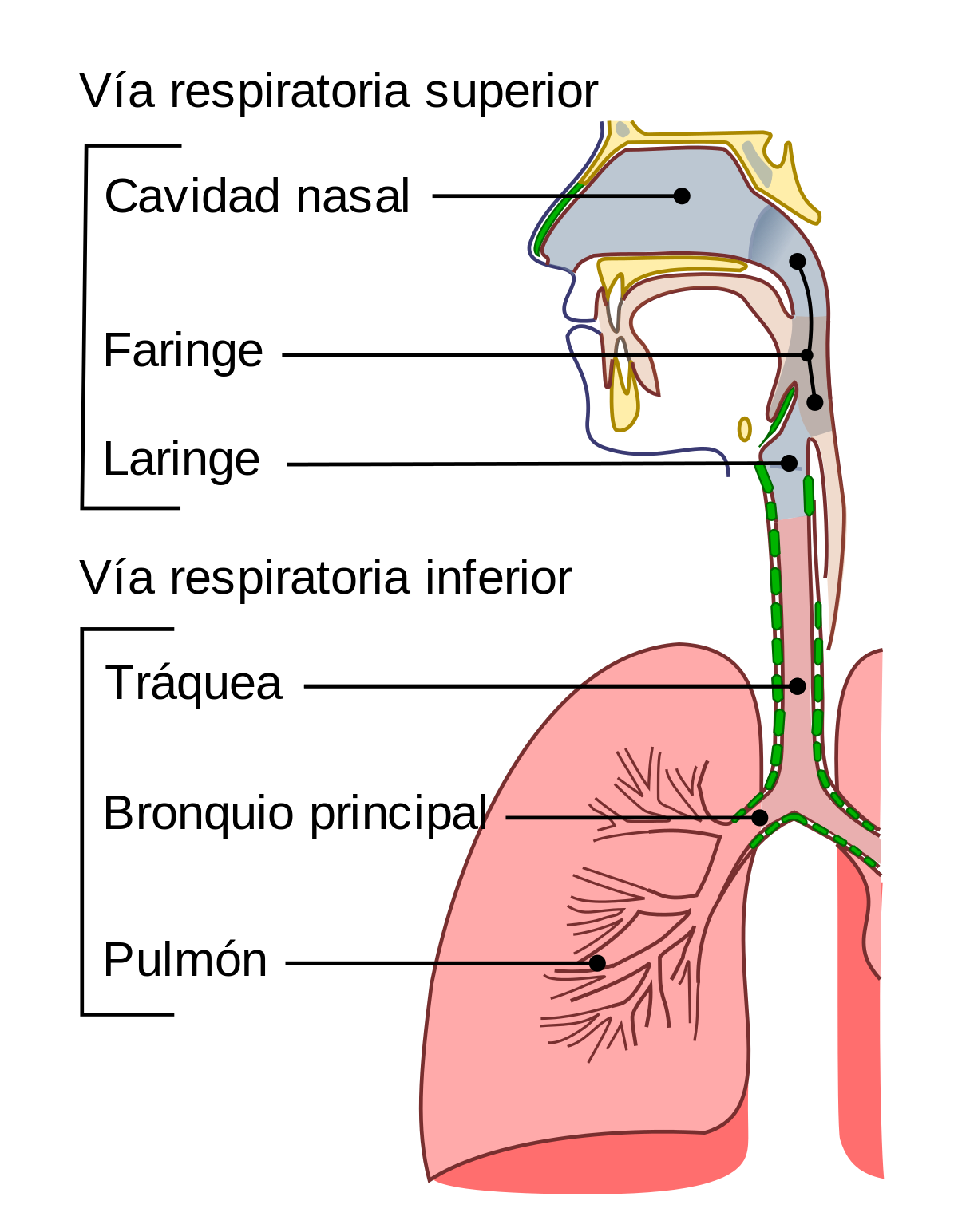 Una infección respiratoria alta o infección de vía respiratoria superior, es una enfermedad causada por una infección por virus, como los rinovirus, coronavirus… y también el virus de la gripe.
RESFRÍO COMÚN
También conocido como resfriado común, catarro o constipado. Es una enfermedad infecciosa viral que provoca la inflamación de la mucosa nasal.

Las manifestaciones clínicas más frecuentes son: 
Fiebre alta con escalofríos.
Mialgias.
Congestión nasal.
Dolor de garganta.
Afonía.
FARINGITIS Y AMIGDALITIS
La faringitis es una infección causada por la bacteria estreptococo. Es la inflamación de la mucosa de la faringe que, a menudo, se asocia con frecuencia a la inflamación de las amígdalas.

Las manifestaciones clínicas más frecuentes además del dolor de garganta son: 
Amígdalas rojas e inflamadas.
Dolor al deglutir alimentos.
Décimas de fiebre.
Ganglios inflamados en el cuello.
GRIPE
Es una enfermedad infecciosa vírica que afecta principalmente a la nariz, la garganta, los bronquios y, ocasionalmente, los pulmones. 

Las manifestaciones clínicas más frecuentes son:
Fiebre alta.
Dolores musculares.
Sensación de malestar general. 
Dolor de garganta. 
Ojos llorosos y dolorosos.
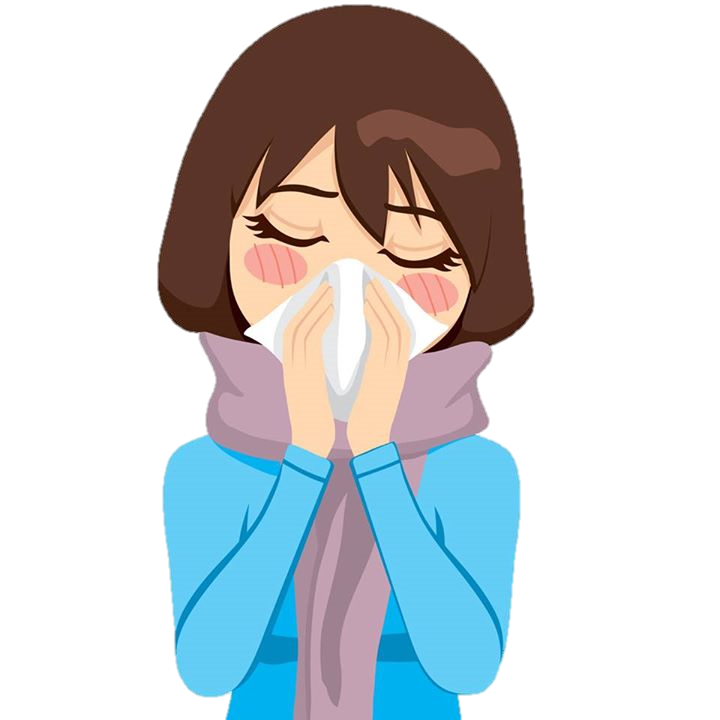 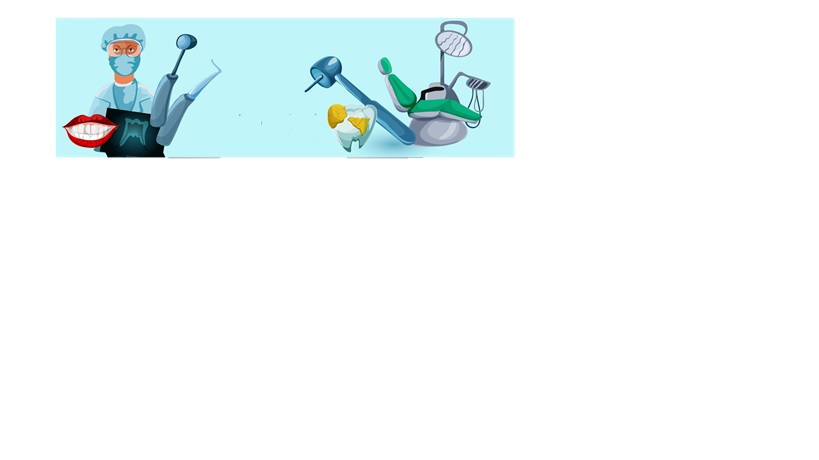 PREVENCIÓN
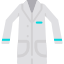 Prendas de barrera.
Dique de goma.
Aspiración de alto volumen.
Colocar al paciente de forma adecuada.
Jeringa de triple función.
Vacuna de la gripe.
Vacuna del neumococo.
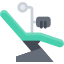 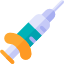 Mononucleosis infecciosa
Es un síndrome clínico causado por el virus EBV, el cual se disemina a través de la saliva. 
Periodo de recuperación: 2/4 semanas.

Las manifestaciones clínicas más frecuentes son: 

Fiebre.
Inflamación de bazo.
Cefalea.
Petequias en el paladar.
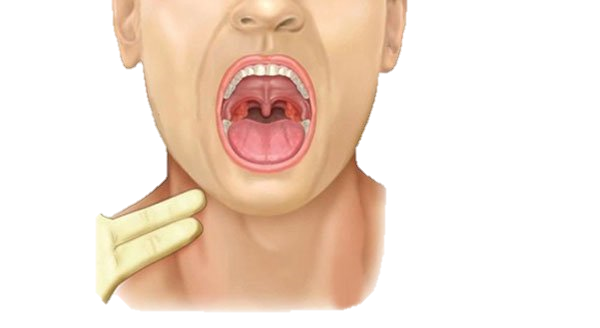 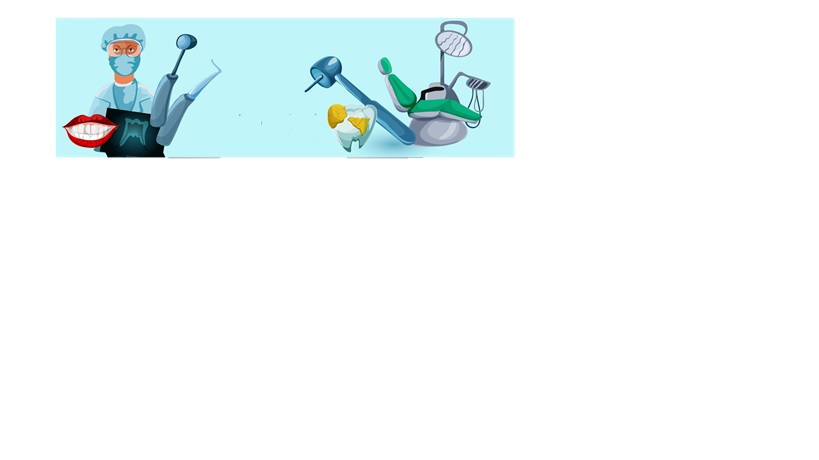 PREVENCIÓN
Higiene mediante enjuagues con soluciones salinas.
Cuidado de la jeringa de triple función entre paciente y paciente.
EPIS.
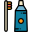 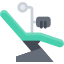 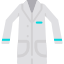 Infecciones por citomegalovirus
Es una infección vírica muy común. Es un tipo del virus del herpes, todos los virus del herpes permanecen en el cuerpo durante toda la vida. Si el sistema inmunitario se ve debilitado en el futuro, este virus puede tener la posibilidad de activarse y causar síntomas.  

Puede propagarse por:
Las manifestaciones clínicas más frecuentes son: 

Inflamación de ganglios linfáticos.
Fiebre.
Erupción cutánea.
Dolores musculares.
Dolor de garganta.
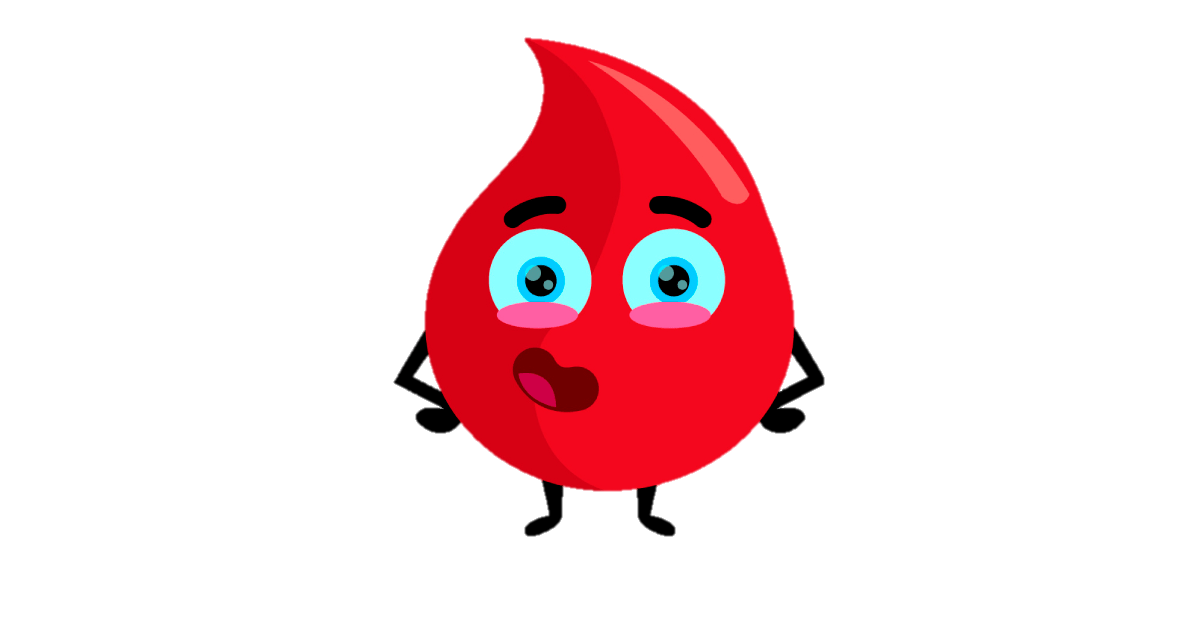 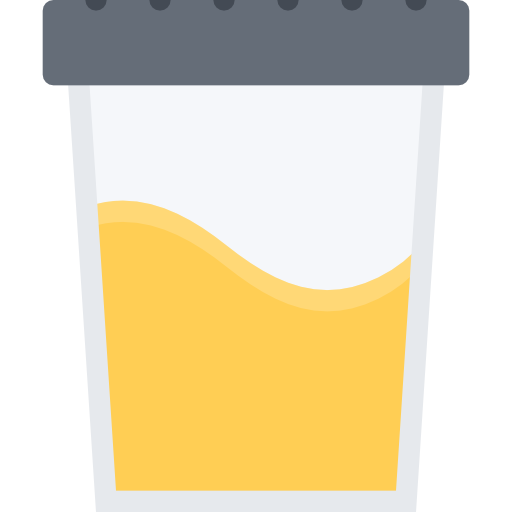 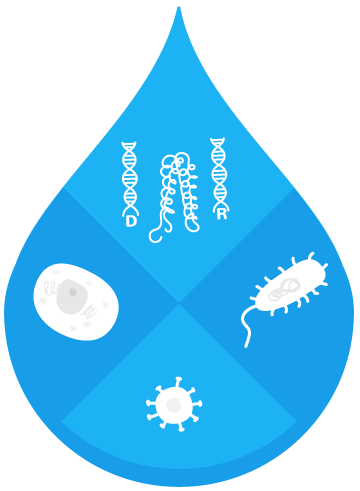 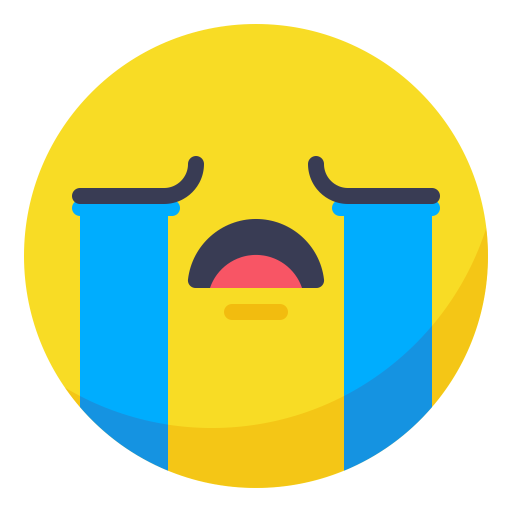 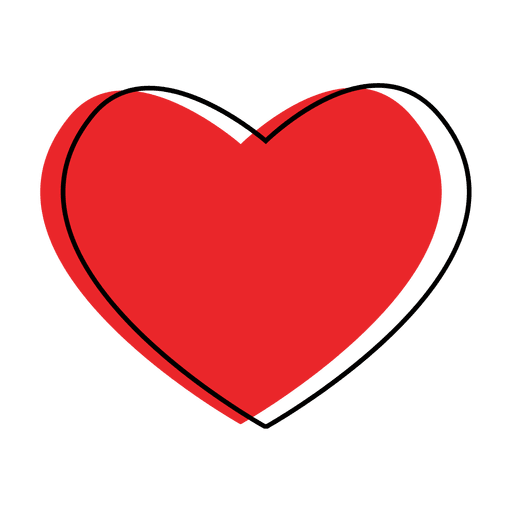 PREVENCIÓN
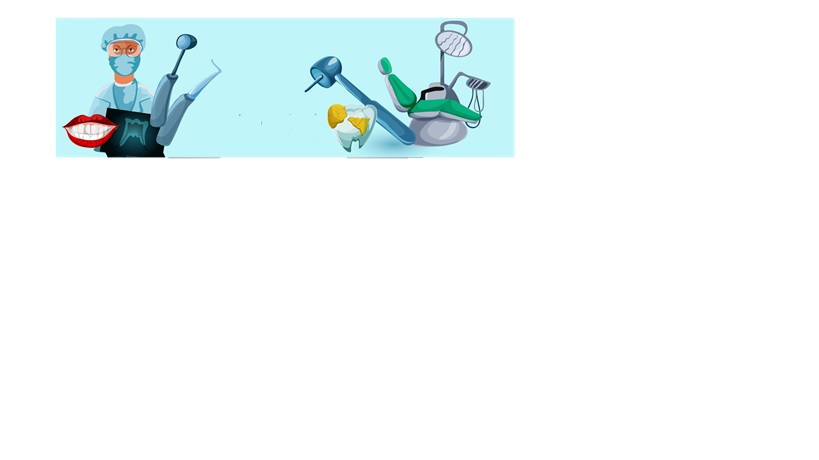 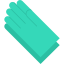 Barreras de protección 
Extremar la precaución con el uso de material punzante en el gabinete dental, para ello se asignarán contenedores amarillos.
 Es importante vigilar la correcta utilización de los materiales desechables o monousos, como vasos, servilletas, baberos…etc.
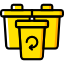 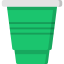 Tuberculosis
Es una enfermedad infecciosa que suele afectar a los pulmones y es causada por el bacilo de Koch. Se transmite de una persona a otra a través de gotículas generadas en el aparato respiratorio de los pacientes con dicha enfermedad.




Las manifestaciones clínicas 
más frecuentes son:
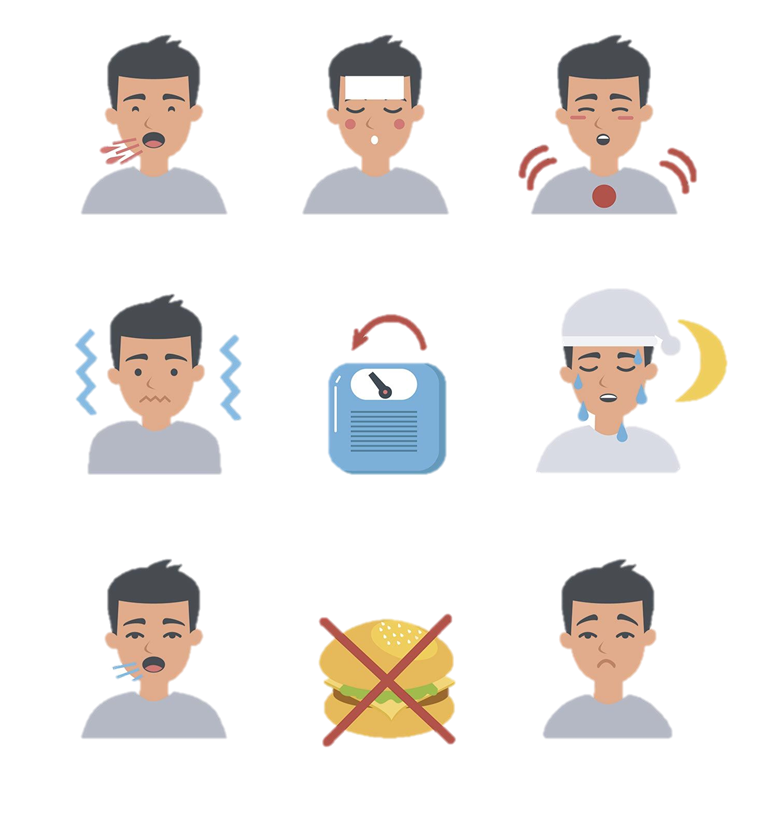 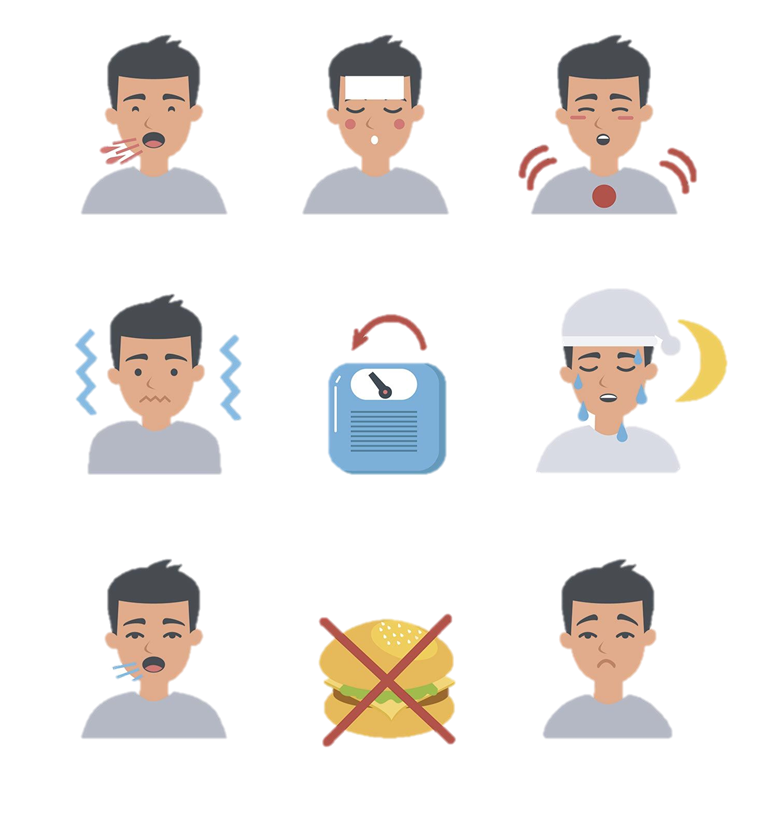 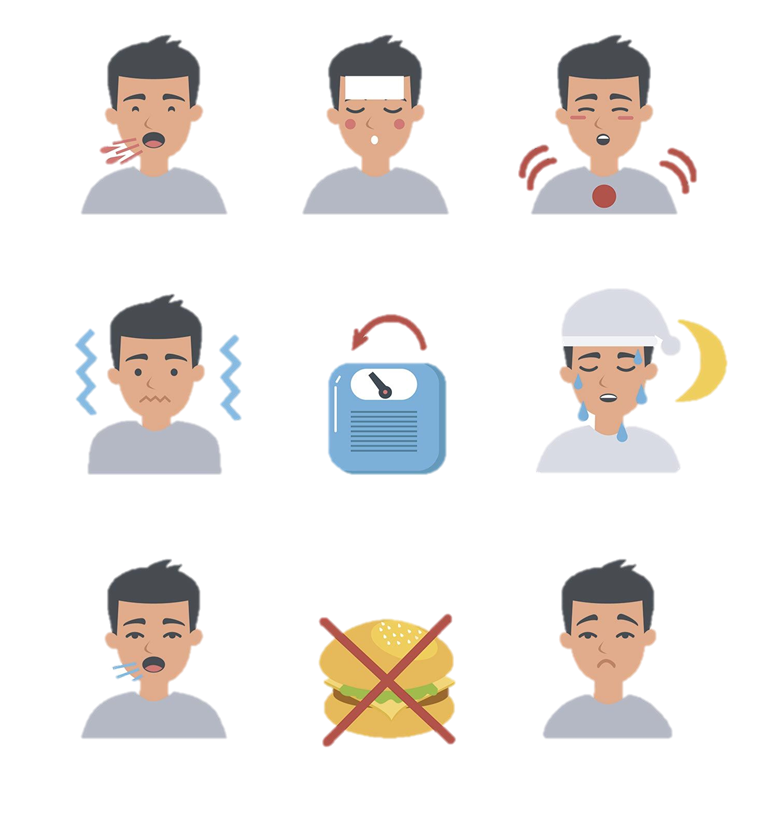 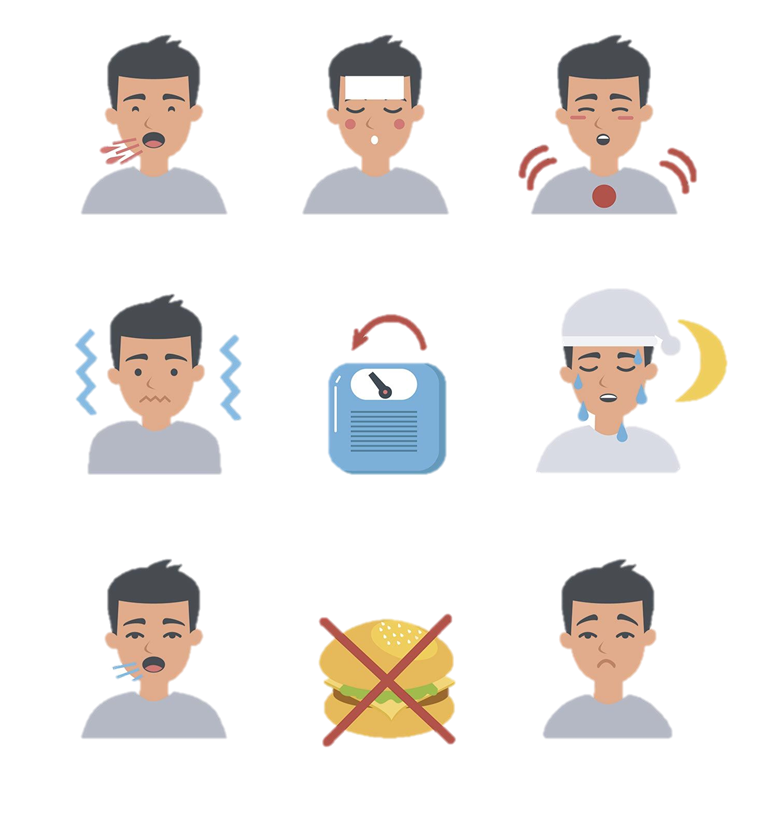 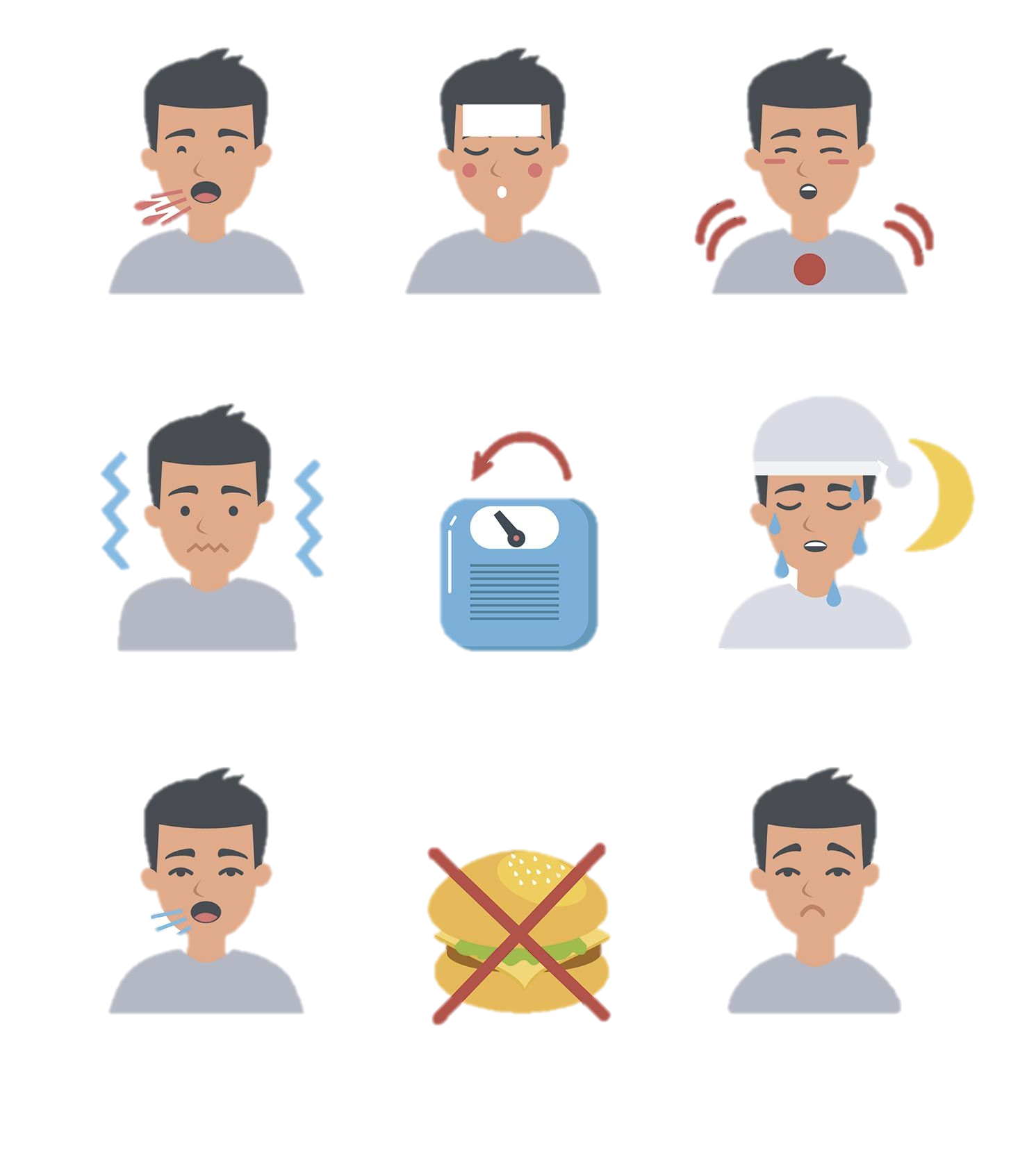 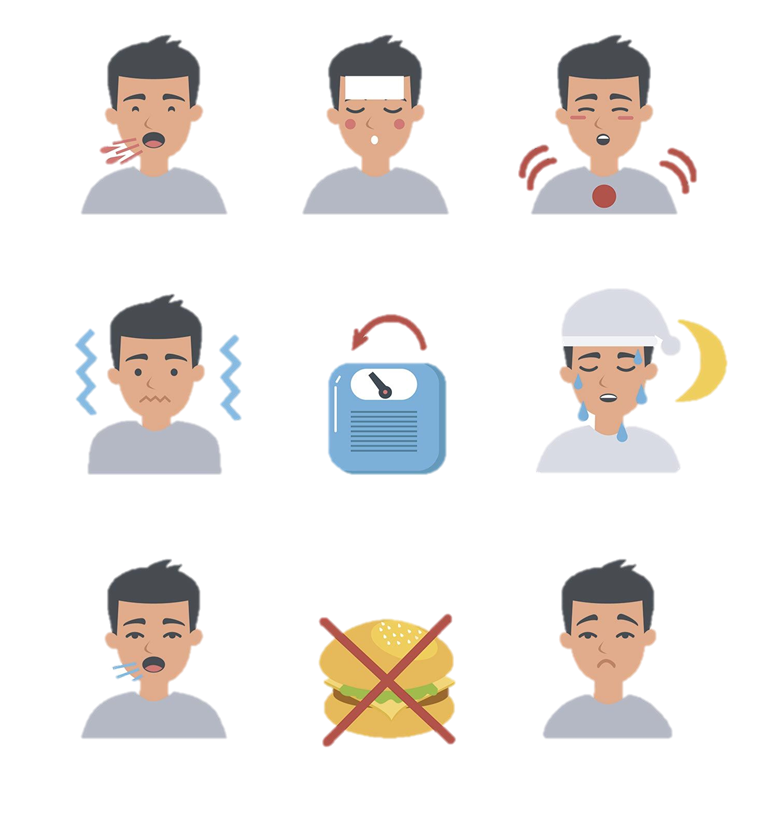 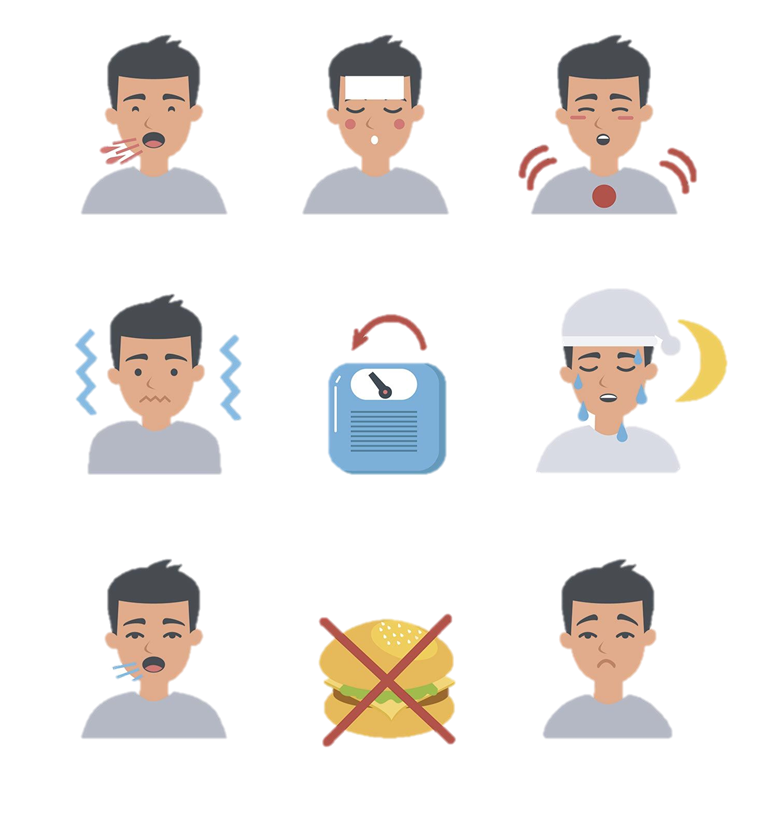 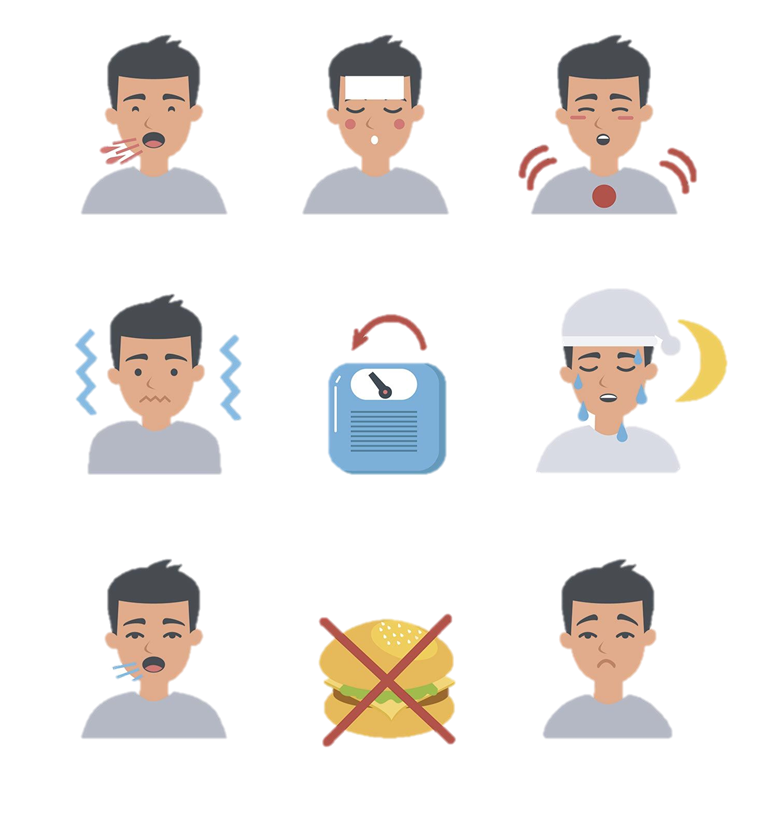 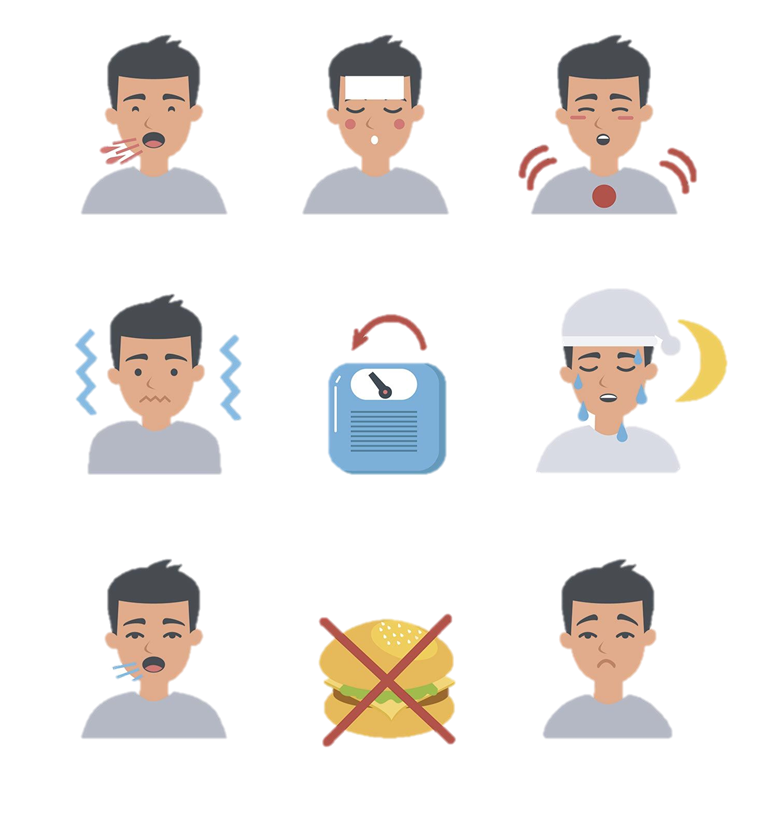 PREVENCIÓN
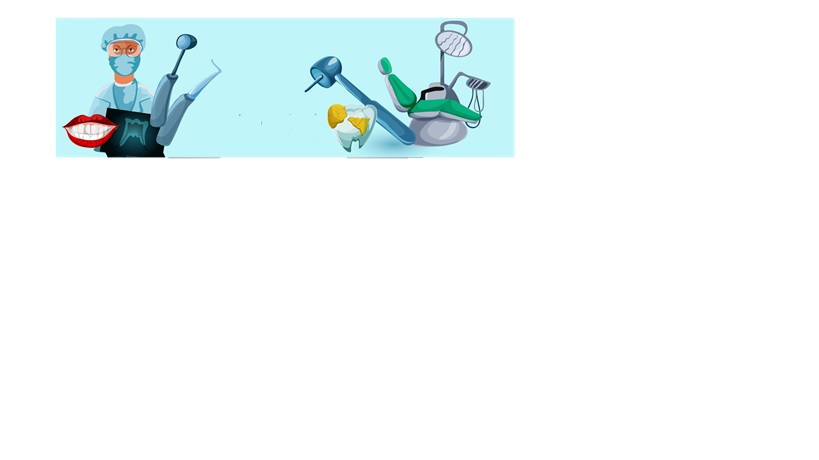 A todo el personal sanitario se le debe realizar la prueba de Mantoux.
Barreras de protección 
Extremar la precaución en los procedimientos dentales con el material rotatorio.
Conseguir una correcta limpieza de las superficies.
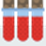 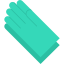 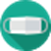 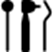 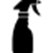 Infecciones por Helicobacter pylori (HP)
El HP es un patógeno habitual de la boca, donde el sarro o tártaro es su reservorio habitual, también ha sido detectado en la saliva, estómago y heces.

Las manifestaciones clínicas más frecuentes son: 
sensación de quemazón en la parte superior del abdomen.
hinchazón del estómago.
náuseas o vómitos.
heces oscuras.
anemia.
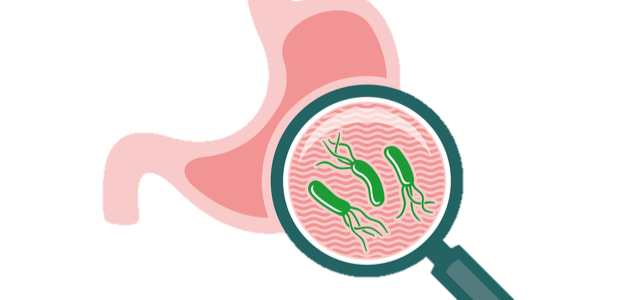 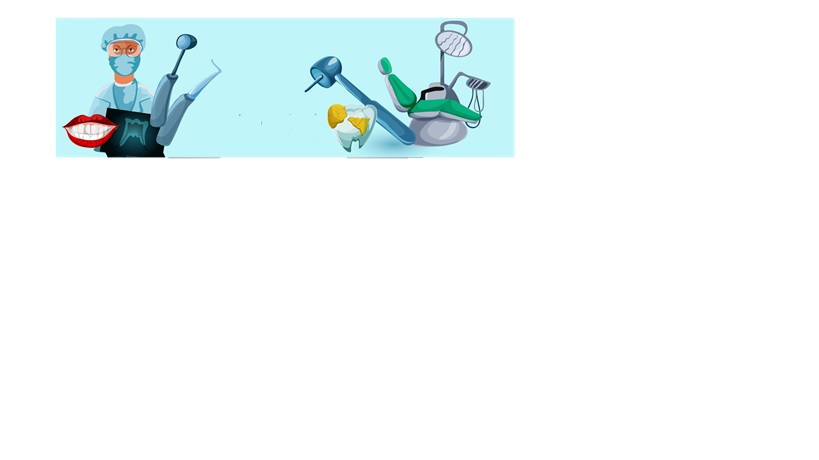 PREVENCIÓN
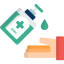 Correcto lavado de manos. 
Prendas de barreras.
Deberán esterilizarse correctamente todo aquel material que haya entrado en contacto directo con un paciente infectado.
Si es un material cortante contaminado con sangre o saliva deberán desecharse dentro de recipientes especiales resistentes a las perforaciones, ubicados cerca del área donde se están empleando.
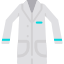 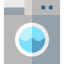 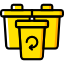 Conjuntivitis infecciosas
Conjuntivitis bacteriana:

Remite en pocos días con un tratamiento adecuado. 
Manifestaciones clínicas.
Conjuntivitis vírica:


Es más frecuente y contagiosa, no necesita tratamiento.
Manifestaciones clínicas.
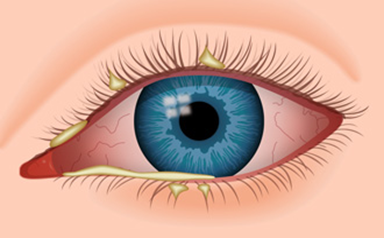 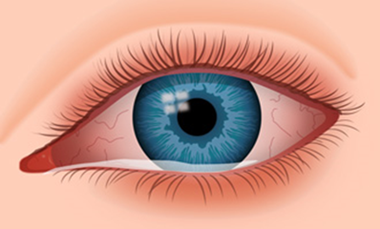 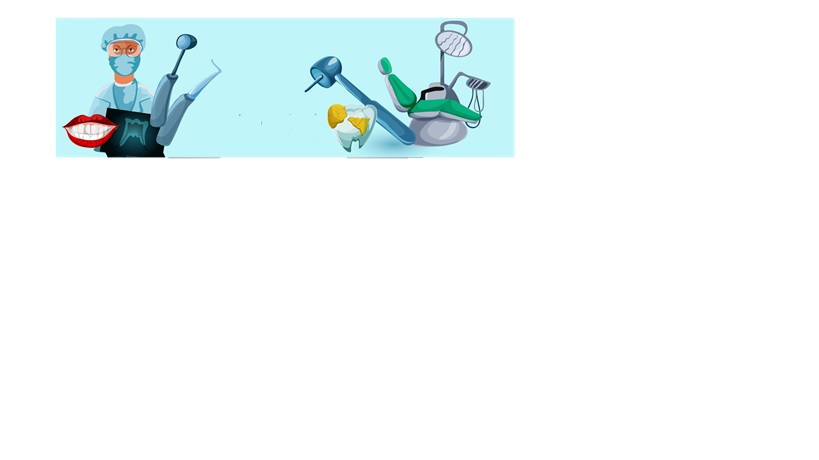 PREVENCIÓN
Correcto lavado de manos con antisépticos y evitar el contacto físico como saludar con la mano o dar un beso. 
Prendas de barreras.
Limpieza en las superficies. 
Es importante vigilar la correcta utilización de los materiales de desecho o monousos, como vasos, servilletas, baberos…etc.
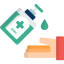 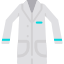 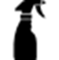 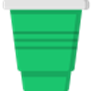 CONCLUSIÓN
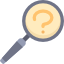 La importancia de usar las prendas y medios de barrera durante la jornada laboral en el ámbito de la odontología. 

Es importante realizar una correcta limpieza, desinfección y esterilización de los distintos instrumentos y las superficies de trabajo para eliminar el mayor número agentes biológicos. 

Nosotros, como personal de odontología que somos o vamos hacer, nos encontramos implicados en una manipulación de contacto directo constante con la cavidad oral.
Gracias por vuestra atención